সকলকে স্বাগতম
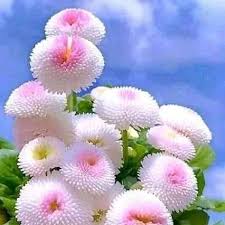 শিক্ষক পরিচিতি
বিনয় কুমার বিশ্বাস 
সহকারী শিক্ষক 
কোলা সদর উদ্দিন উচ্চ বিদ্যালয়
রাজবাড়ী সদর, রাজবাড়ী।
মোবাঃ ০১৭১৭৭৫৪৮০৭
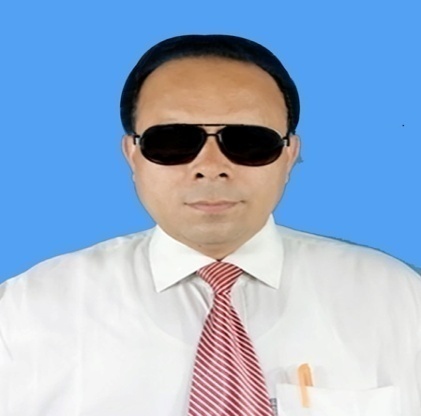 পাঠ পরিচিতি
শ্রেণীঃ   ৮ম  
বিষয়ঃ বাংলা ১ম পত্র 
(পদ্যাংশ)
সময়ঃ  ৫০ মিনিট 
তারিখঃ ১৮-১২-২০২০ইং
এসো আমরা কিছু ছবি দেখি
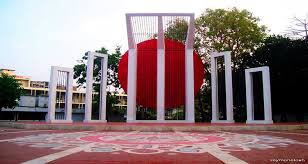 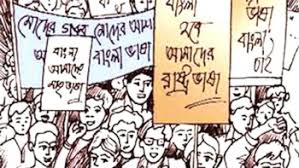 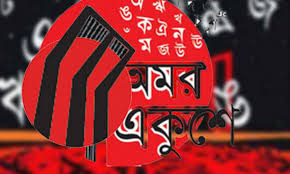 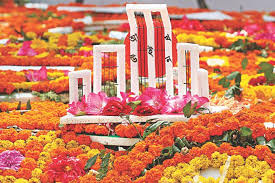 এসো আমরা কিছু ছবি দেখি
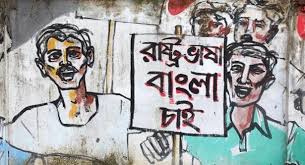 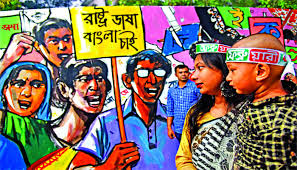 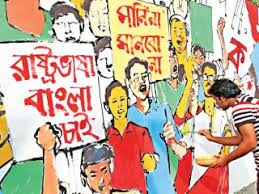 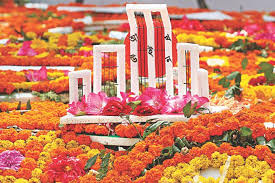 আজকের পাঠ
“একুশের গান”
-আবদুল গাফফার চৌধুরী
(পদ্যাংশ) 
(শেষ অংশ)
শিখনফল
১.  নুতন ও কঠিন শব্দের অর্থসহ বাক্য তৈরী করতে পারবে । 
২.  কবিতার নির্বাচিত অংশ প্রমিথ উচ্চারণে আবৃতি করতে পারবে । 
৩.   একুশে ফেব্রুয়ারী সম্পর্কে জানতে পারবে ।
৪.   ‘একুশের গান’ কবিতার ভাবার্থ জানতে পারবে ।
আদর্শ পাঠ
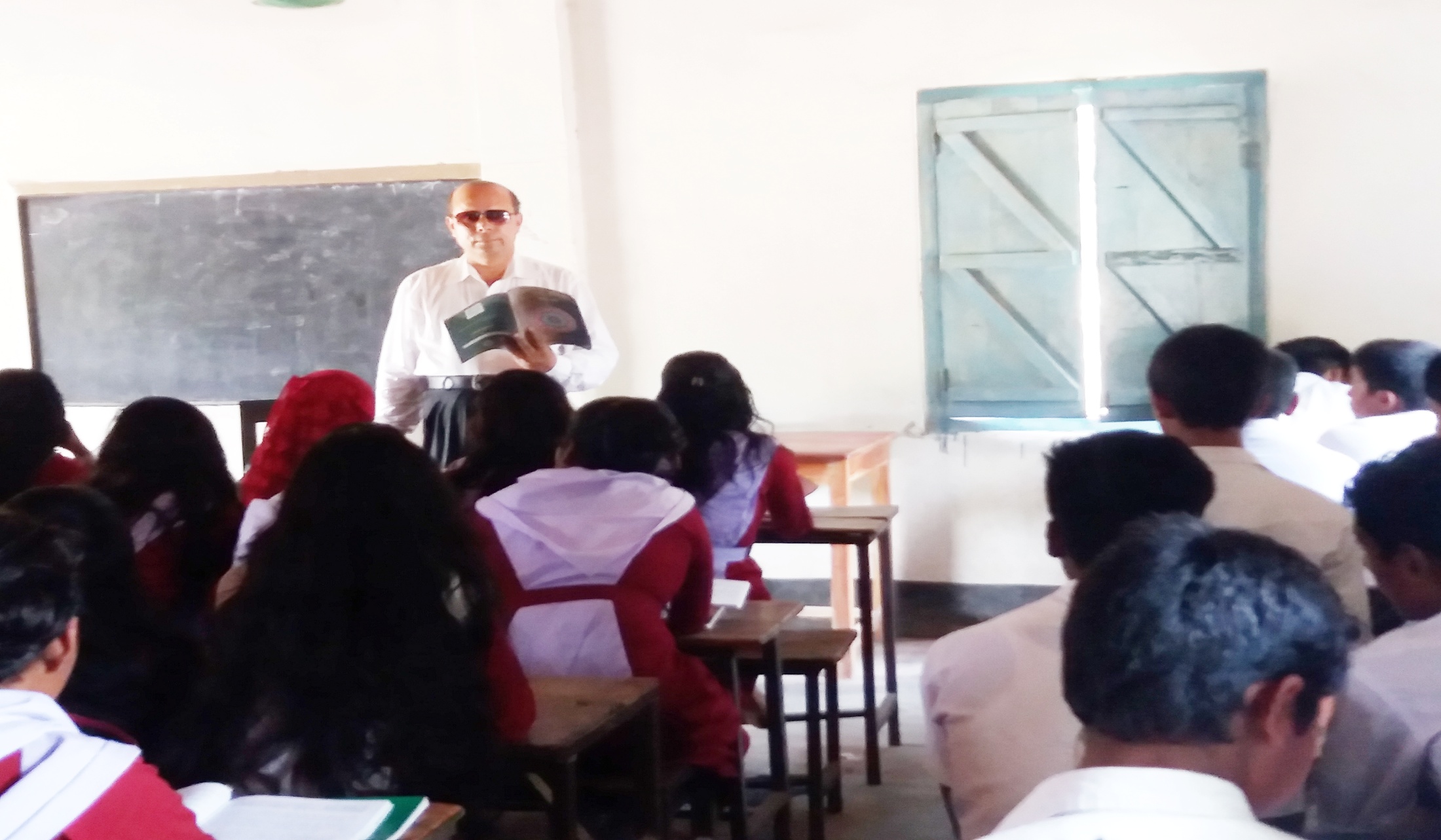 এসো আমরা নুতন ও কঠিন শব্দের অর্থ  জেনে নিই
লগন
লগ্ন , ঠিক সময়
স্বর্গীয় নদীর ধারা
অলকনন্দা
এখানে পাকিস্তানি সৈন্যদের বোঝানো হয়েছে । ১৯৫২ ক্রিষ্টাব্দের একুশে ফেব্রুয়ারি বাংলা ভাষাকে রাষ্টীয় স্বীকৃতির দাবিতে আন্দোলনকারীদের ওপর তারা গুলি ছুড়েছিল ।
ওরা গুলি ছোড়ে
ইংরেজী বছরের দ্বিতীয় মাসের নাম ও বাংলা আন্দোলনের মাস
ফেব্রুয়ারী
একক কাজ
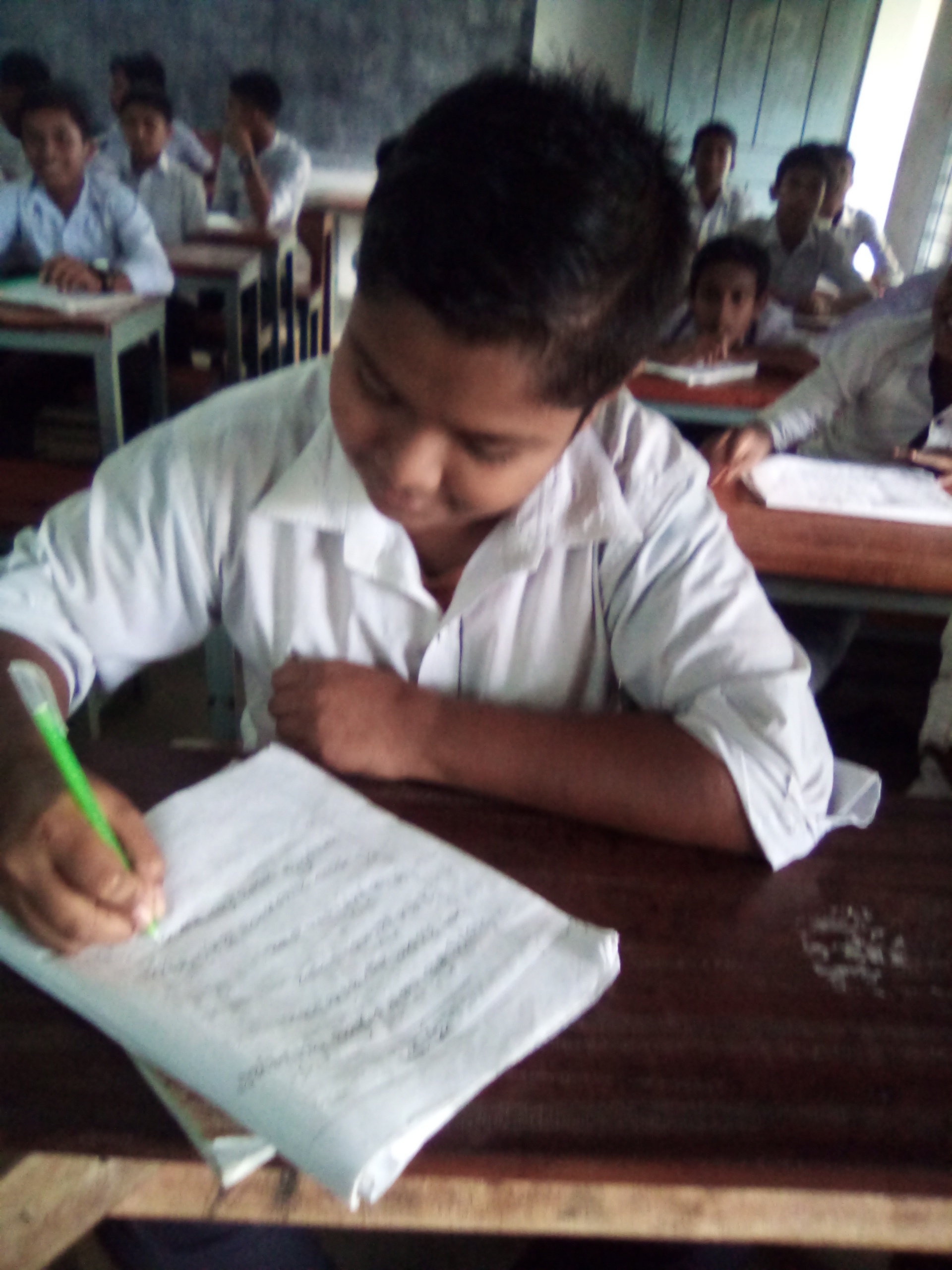 প্রশ্নঃ-‘ওরা গুলি ছোড়ে’- কথাটি ব্যাখ্যা কর ।
সরব পাঠ
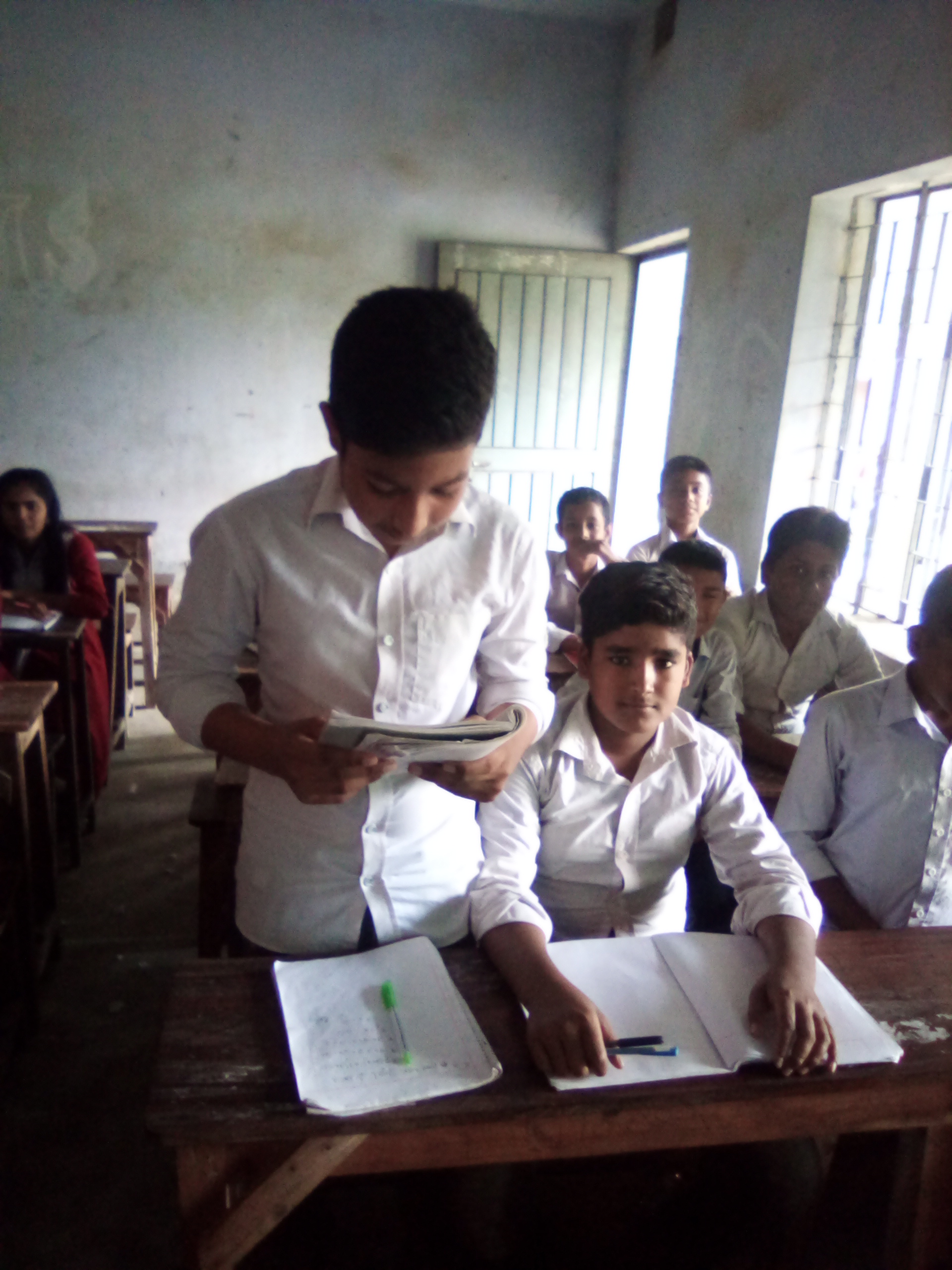 এসো কবিতার নির্বাচিত অংশ জেনে নিই
সেদিনও এমনি নীল গগনের বসনে শীতের শেষে 
রাত জাগা চাঁদ চুমো খেয়েছিল হেসে; 
পথে পথে ফোটে রজনীগন্ধা অলকনন্দা যেন , 
এমন সময় ঝড় এলো ক্ষ্যাপা বুনো ।।
সেই আঁধারের পশুদের মুখ চেনা 
তাহাদের তরে মায়ের , বোনের , ভায়ের চরম ঘৃণা 
ওরা গুলি ছোড়ে এদেশের প্রাণে দেশের দাবিকে রোখে 
ওদের ঘৃণা পদাঘাত এই বাংলার বুকে 
ওরা এদেশের নয় ,
দেশের ভাগ্য ওরা করে বিক্রয় 
ওরা মানুষের অন্ন ,বস্ত্র ,শান্তি নিয়েছে কাড়ি 
একুশে ফেব্রুয়ারী , একুশে ফেব্রুয়ারী ।।
জোড়ায় কাজ
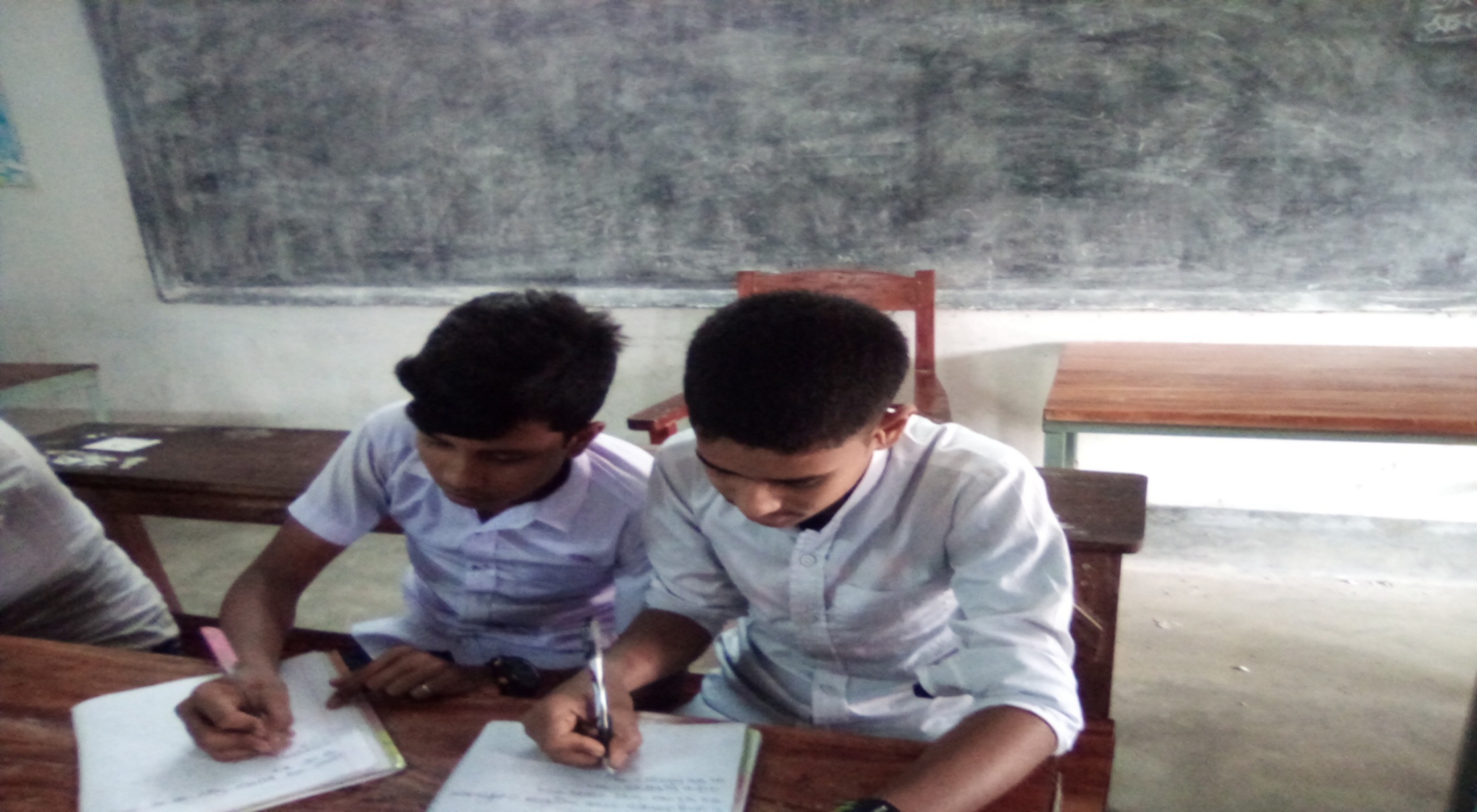 প্রশ্নঃ- ‘তাহাদের তরে মায়ের , বোনের , ভায়ের চরম ঘৃনা’- এ লাইনটি ব্যাখ্যা কর।
নিরব পাঠ
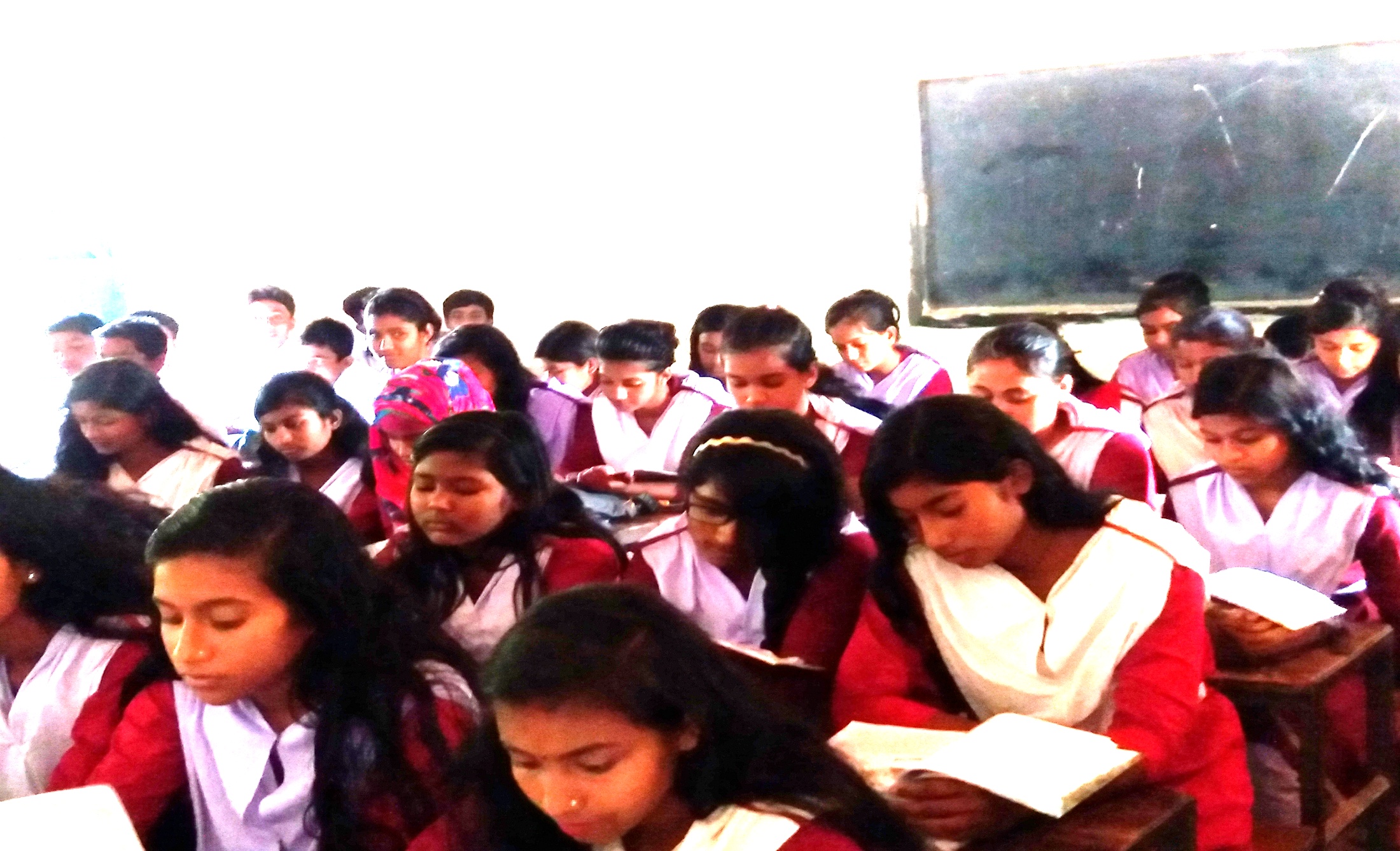 এসো কবিতার নির্বাচিত অংশ জেনে নিই
তুমি আজ জাগো তুমি আজ জাগো একুশে ফেব্রুয়ারী 
আজো জালিমের কারাগারে মরে বীর-ছেলে বীর-নারী 
আমার শহীদ ভাইয়ের আত্মা ডাকে 
জাগো মানুষের শুপ্ত শক্তি হাটে মাঠে ঘাটে বাঁকে 
দারুণ ক্রোধের আগুনে আবার জ্বালব ফেব্রুয়ারি 
একুশে ফেব্রুয়ারি , একুশে ফেব্রুয়ারি ।।
দলগত কাজ
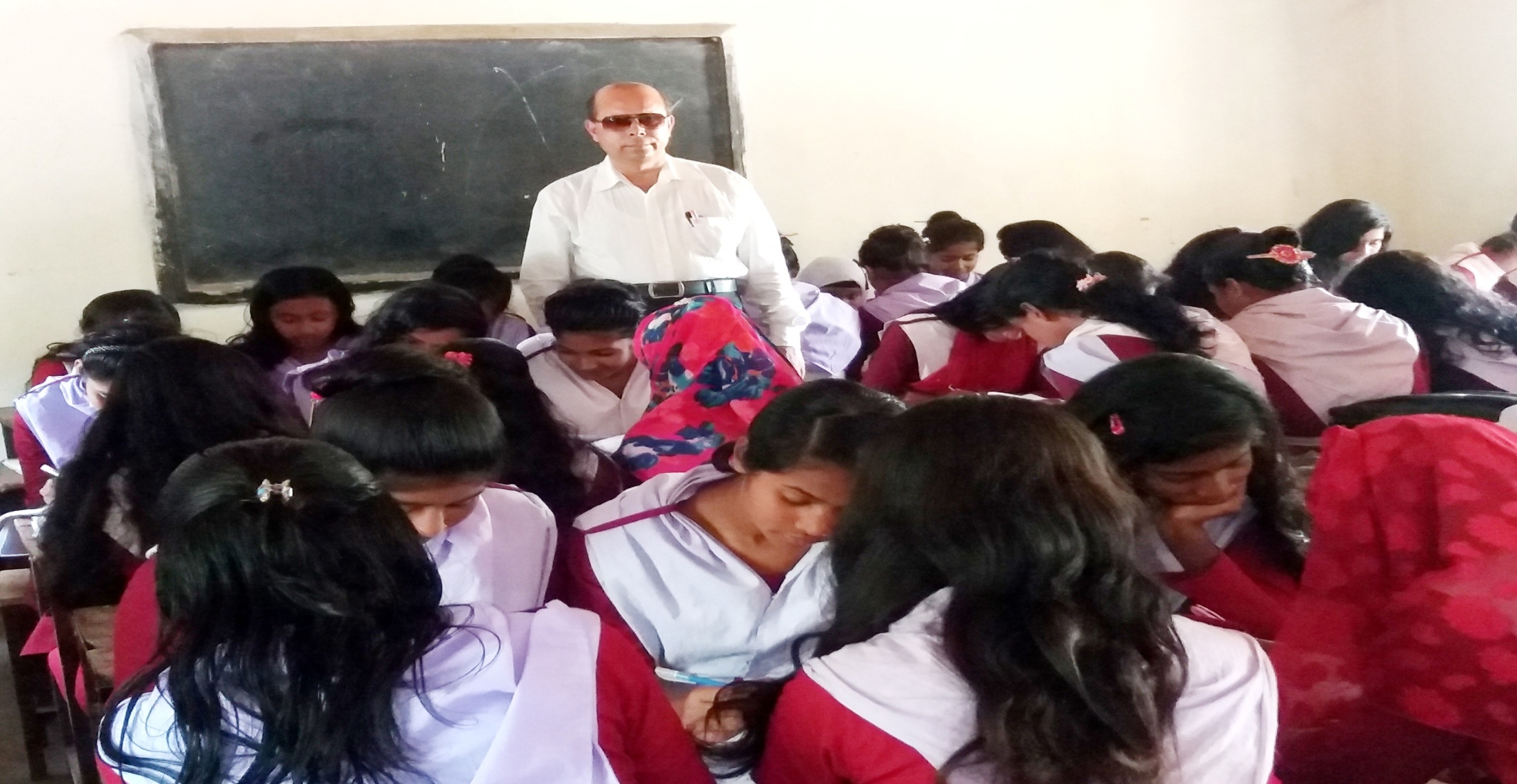 প্রশ্নঃ-‘আজো জালিমের কারাগারে মরে বীর-ছেলে বীর-নারী’- এ লাইনটি ব্যাখ্যা কর ।
মূল্যায়ন-০১
প্রশ্নঃ-০১- ‘অলোকনন্দা’ শব্দের অর্থ কি ? 
ক.    নদীর  ধারা                    খ.    পুস্প       
গ.    স্বর্গীয় নদীর ধারা           ঘ.    সূবর্ণ লতা
প্রশ্নঃ-০২-’একুশের গান’ কবিতার মাধ্যমে কবি আমাদের কোন চেতনাটি স্বরণ করিয়ে দিয়েছেন ?
i.  ভাষার দাবি প্রতিষ্টা      
 ii.   ভাষা শহিদদের স্মরণ  
 iii.   আত্মত্যাগ 
নিচের কোনটি সঠিক ? 
  ক.      i          ও           ii        খ.          i       ও        iii
                                  
 গ.      ii       ও      iii          ঘ.         i    ,     ii       ও      iii
মূল্যায়ন-০২
নিচের উদ্দীপকটি পড় এবং ০৩ ও ০৪ নং প্রশ্নের উত্তর দাওঃ 
মাগো ওরা বলে , সবার কথা কেড়ে নেবে 
তোমার কোলে শুয়ে গল্প শুনতে দেবে না 
বলো , মা তাই কি হয় ? 
তাইতো আমার দেরি হচ্ছে ,
তোমার জন্য কথার ঝুড়ি নিয়ে তবেই না বাড়ি ফিরছে ।
মূল্যায়ন-০৩
প্রশ্নঃ-০৩- উদ্দীপকের ভাবের সাথে কোন চরণের মিল আছে ? 
  i. অরা গুলি ছোড়ে এদেশের প্রাণে দেশের দাবিকে রোধে 
 ii.   দারুণ ক্রোধের আগুনে আবার জ্বালব ফেব্রুইয়ারি  
iii. রাত জাগা চাঁদ চুমো খেয়েছিল শেষে 
নিচের কোন সঠিক ? 
ক.     i    ও     ii        খ.     i      ও     iii    
গ.     ii    ও     iii        ঘ.    i   ,    ii     ও   iii  
        প্রশ্নঃ-০৪-উল্লিখিত কবিতাংশে ‘একুশের গান’ কবিতার কোন দিকটির প্রতিফলন ঘটেছে ? 
ক.   শহিদের অধিকার             খ.     শহিদের স্মৃতিচারণ     
গ.    প্রতিশোধ স্পৃহা               ঘ.    শহিদের ত্যাগ
বাড়ীর কাজ-০১
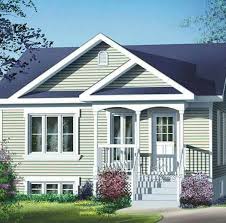 বাড়ীর কাজ-০২
১.      ‘ঝড়ের রাত্রে , বৈশাখী দিনে , বরষার দুর্দিনে 
অভিযাত্রিক , নির্ভীক তারা পথ লয় ঠিক চিনে । 
হয়তো বা ভূল , তবু ভয় নাই , তরুণের তাজা প্রাণ 
পথ হারালেও হার মানে নাকো , করে চলে সন্ধান 
অন্য পথের , মুক্ত পথের , সন্ধানী আলো জ্বলে 
বিনিদ্র আঁখি তারকার সম , পথে পথে তারা চলে ।’ 
২.    ‘ওরে কেড়ে নিতে চায় বুকের স্বপ্ন, মায়ের মুখের ভাষা 
ঝড়িতে রক্ত ,ভাইয়ের প্রাণ , হৃদয়ের ভালোবাসা ।
জেগে উঠো আজ সাহসী যৌবন, আনো নব উত্থান 
দ্রোহের আগুনে পোড়াও ওদের , গাও বিজয় গান ।’
বাড়ীর কাজ-০৩
ক.   ‘একুশের গান’ কবিতাটি কোন শহিদের স্মরণে লেখা 	হয়েছে ? 
খ.   ‘সেই আঁধারের পশুদের মুখ চেনা’ – চরণটি ব্যাখ্যা 	কর 
গ.   উদ্দীপক-২-এর আলোকে ‘একুশের গান’ কবিতায় 	বর্নিত ‘ওরা এদেশের নয়’- 	চরণটি ব্যাখ্যা কর । 
ঘ.   প্রথম উদ্দীপকের যিনি অভিযাত্রিক তিনিই ‘একুশের 	গান’ কবিতার ভাষা-শহিদ- 	বিশ্লেষণ কর ।
সকলকে ধন্যবাদ
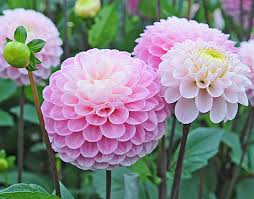